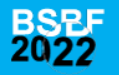 Kick-offFAIR’s contribution to the Big Science Business Forum (BSBF)
4th  to 7th  October 2022
Granada
www.bsbf2020.org
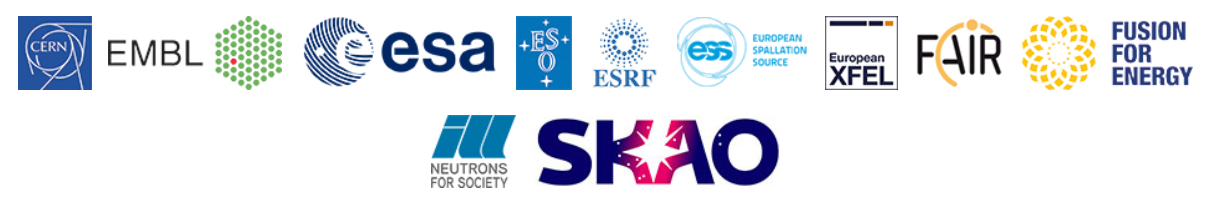 Agenda
What is BSBF and what do we want from it?
What to expect
Disseminating a coherent message
FAIR’s contributions
B2B meetings coordination
Travel package
Communication on site in Granada
Topics for next time
1. What is BSBF and what do we want from it?
BSBF is a one-stop shop in which Big Science presents its consolidated procurement/in-kind/TT/R&D needs for the next five years. It is not just a trade fair or an IPAC
The first was in Copenhagen in 2018. The second was scheduled for 2020 and will take place in 2022
We want to 
present FAIR’s needs to an assembled audience of expert suppliers
show suppliers that Big Science is an attractive and accessible market
carry out market research and find new partners
represent FAIR on the international stage
exchange experiences and network with our Big Science peers
train our industry liaison officers (ILOs)
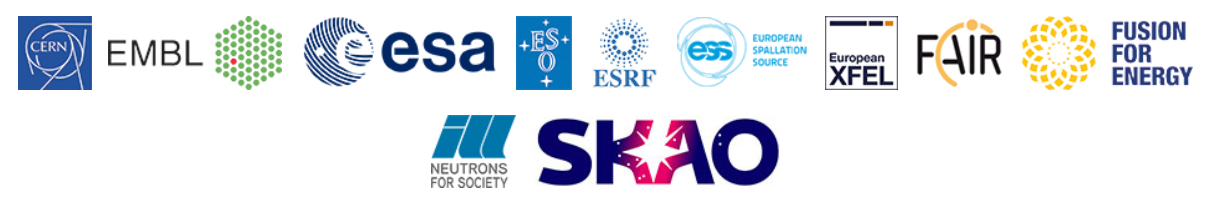 2. What to expect
Plenary sessions: one to introduce the co-organising big science organisations (COBSOs) and one entitled “how to do business with big science”
Parallel session by technical division, in which COBSOs present their needs
A TT track
An SME track
Lots of companies with Big Science experience
An exhibition (FAIR has a booth)
B2B individual meetings
Satellite events for ILOs and women in Big Science
www.bsbf2020.org
2. What to expect
This meeting is hard work. It is neither a technical conference nor a trade fair, though it contains elements of both
The most important part is the B2B (business-to-business) meetings (I already have 7 lined up). Last time, we had meetings back-to-back.
The second most important part is communicating our needs coherently, through
the procurement handbook (done)
our technical session talks
the materials on our booth
the TT track and satellite events
3. Disseminating a coherent message
What can we do to disseminate a coherent message and not contradict one another?
Coordination of the FAIR delegation by Sonia
Series of briefings in the next month
Common materials (e.g. slide template, some introductory slides, procurement process, responsible contact people)… what else might you want?
Concerted approach to the B2B meetings
A rota for staffing the booth
I have a task list, but most of it is for me to do and we don’t have time for it in this meeting.
No action needed yet.
4. FAIR’s contributions
We will discuss the exact speakers and delegation at a later date
FAIR’s registration voucher:
https://eventos.cdti.es/attendance/event/index/35626/?private_ticket_codes=41g1j5
4. FAIR’s contributions
Procurement handbook – done (G. Harks, M. Spatar, T. Engert, S. Utermann)
A booth in the exhibition 
Printed materials (TT, PEK, IOP, OEA)
TT posters and meetings (4 proposals (done): M. Bauer and T. Engert)
SME track nominees (2 people, TBC)
B2B meetings (everyone)
Promoting the event (OEA)
ENRIITC satellite event (S. Utermann)
Women in Big Science satellite event (B. Kindler, S. Utermann)
Just for information. No need/time to discuss these today
No action needed yet.
5. B2B meetings coordination
Meetings are booked here: https://eventos.cdti.es/mt/bsbf2022
How do we avoid repetition of effort?
Sonia prepares a list of suggestions
Sonia curates a central B2B meetings list
Obviously you can meet anyone you want for whatever reason you want.
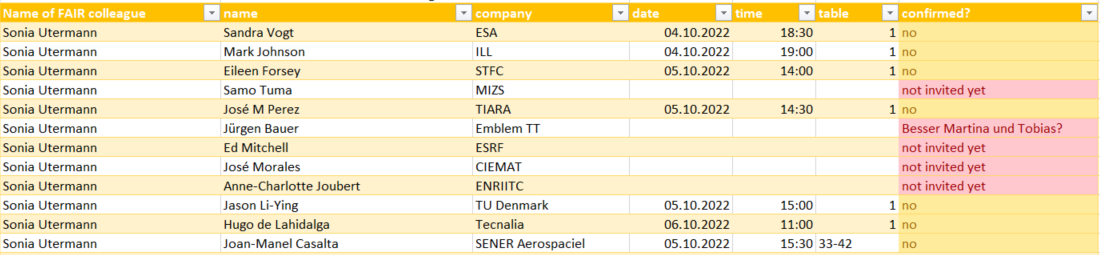 Example: Sonia’s meetings
6. Travel package
IOP will offer a complete travel package from Frankfurt to Granada and back, with hotel. Any deviation from this package  please book your flights and hotel yourself.
Things like event registration and travel applications will be discussed at a later date.
Cost centres are 772300 and 870017 (TBC)
Just for information. No action needed yet.
No action needed yet.
7. Communication in Granada
I suggest a WhatsApp group just for the duration of the event (unless you prefer Telegram).
Opt-in basis.
8. Topics for next time
Let’s have a few more briefing meetings; say one in August and two in September
The exact composition of the delegation is TBC
What else?

 All questions: s.utermann@gsi.de